Advancing the science and practice of Implant Dentistry through education, advocacy, and research support; and serving as the credentialing standard for the profession.
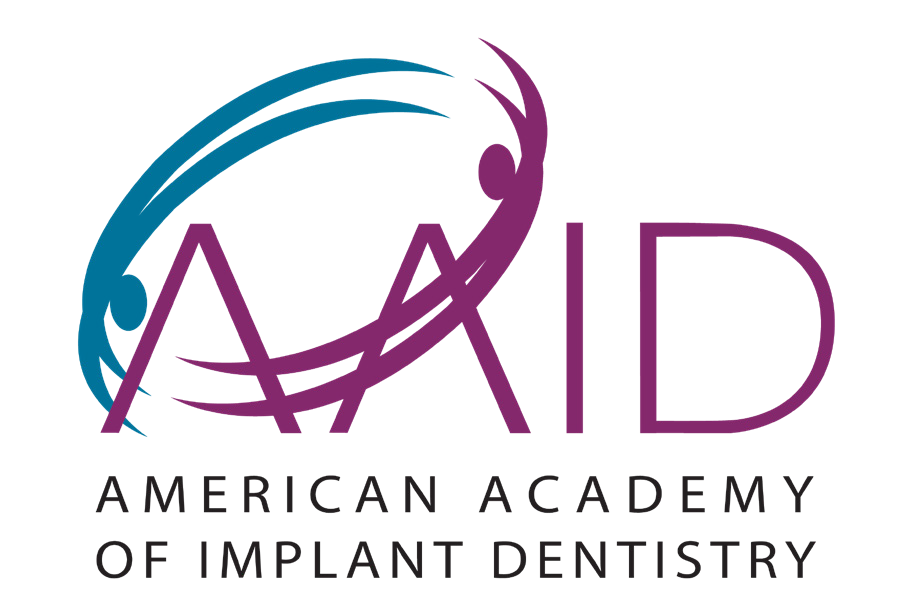 Fellow Radiograph Template
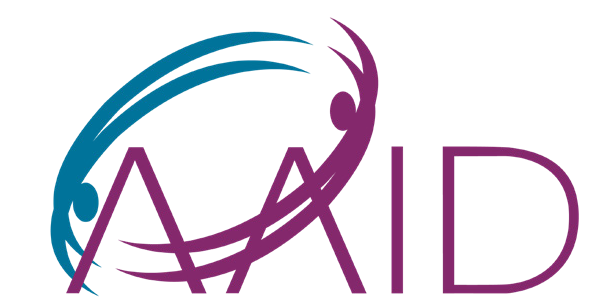 RADIOGRAPHS REQUIRED:
All radiographs must be of diagnostic quality and have minimal distortion, and bone levels must be obvious:
Presurgical panograph or a full-mouth radiographic series.
Post-surgical (within one week of surgery) panograph or a post surgical periapical radiograph for a single-tooth-implant 
Post-prosthetic (with prosthesis or bar superstructure in place);  either panographic or periapical radiographs are acceptable
Completed case radiograph (taken within 12 months of the candidate’s oral/case examination date.)

Grafting cases only: two (2) additional radiographs are required: 
Cross sectional cone beam radiograph of the augmentation site both BEFORE the augmentation’s placement.
Pre-prosthetic cross sectional cone beam radiograph of augmentation site that shows
	3 mm gain in bone for onlay grafts
	5 mm gain in bone for sinus grafts
2023 | American Academy of Implant Dentistry
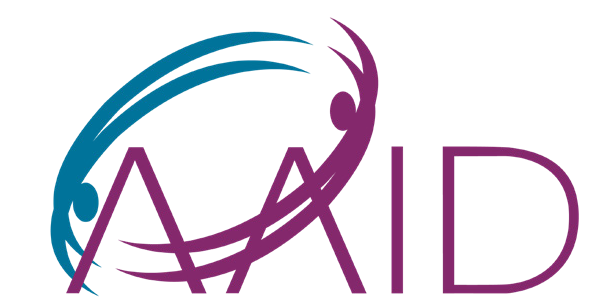 Candidate Number: {Candidate number}
Patient: {ABC}
Case Type: {Case Type}
2023 | American Academy of Implant Dentistry
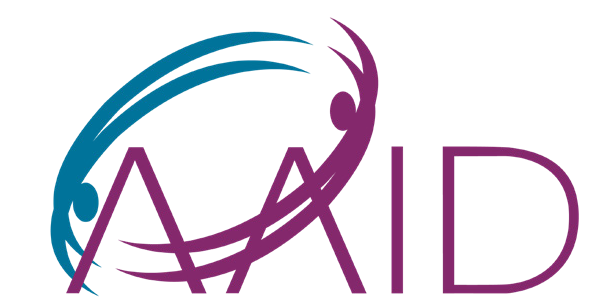 Candidate Number: {Candidate number}
Insert Radiograph
View: {View}
Date Radiograph taken: {01/01/2000}
Patient Initials: {ABC}
2023 | American Academy of Implant Dentistry